ALPHA-g & HAICUAntimatter science at TRIUMF
Science Week 2023
Chukman So
1
[Speaker Notes: Name
Applied physicist
Belong to ALPHA, international collaboration with a major TRIUMF and Canadian contribution
I want to tell you a bit about our work, which is the study of antimatter]
Antimatter science
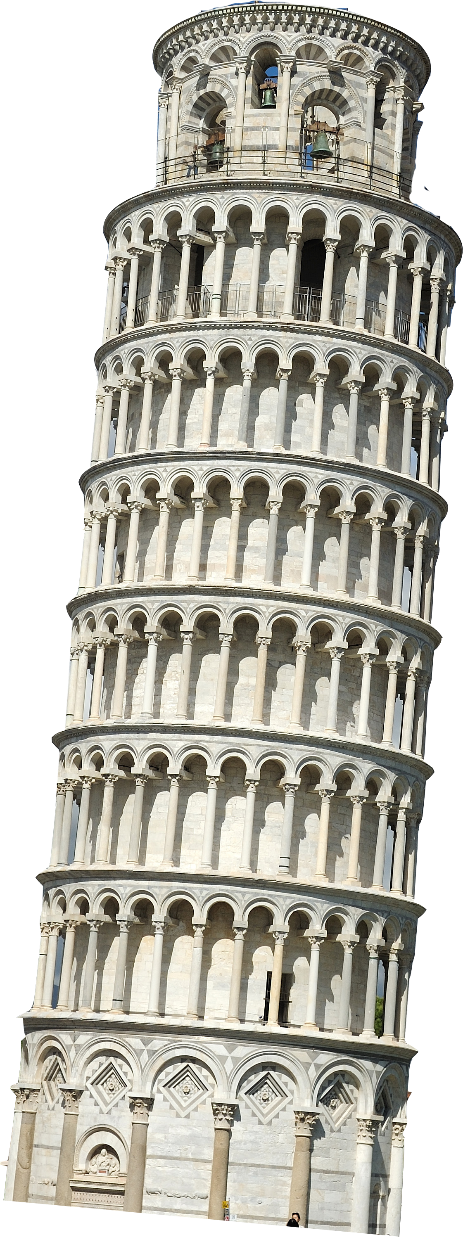 Fundamental symmetries
ALPHA at Cern’s AD
First trapping in 2010  - Nature 468, 673 (2010)
1S-2S - Nature 557, 71–75 (2018)
1S-2P - Nature 561, 211-215 (2018)
Hyperfine - Nature 548, 66–69 (2017)
Lamb shift - Nature 578, 375–380 (2020)
Charge neutrality - Nature Communications 5, 3955 (2014)
Next: gravity
More exotic than a feather!
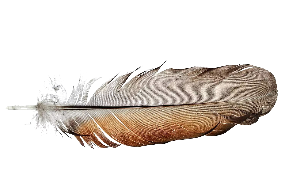 2
[Speaker Notes: By comparing antimatter and its normal matter counterpart, we can better understand how the universe come to be dominated by…
Also one way to investigate fundamental CPT symmetry, and to explore physics beyond…
ALPHA specialises in antihydrogen, the antimatter version of hydrogen, which is…
We have had great success…
Next experiment is an analogue of the classic classroom experiment…
Probe the nature of gravity as well as particle physics]
The ALPHA-g experiment
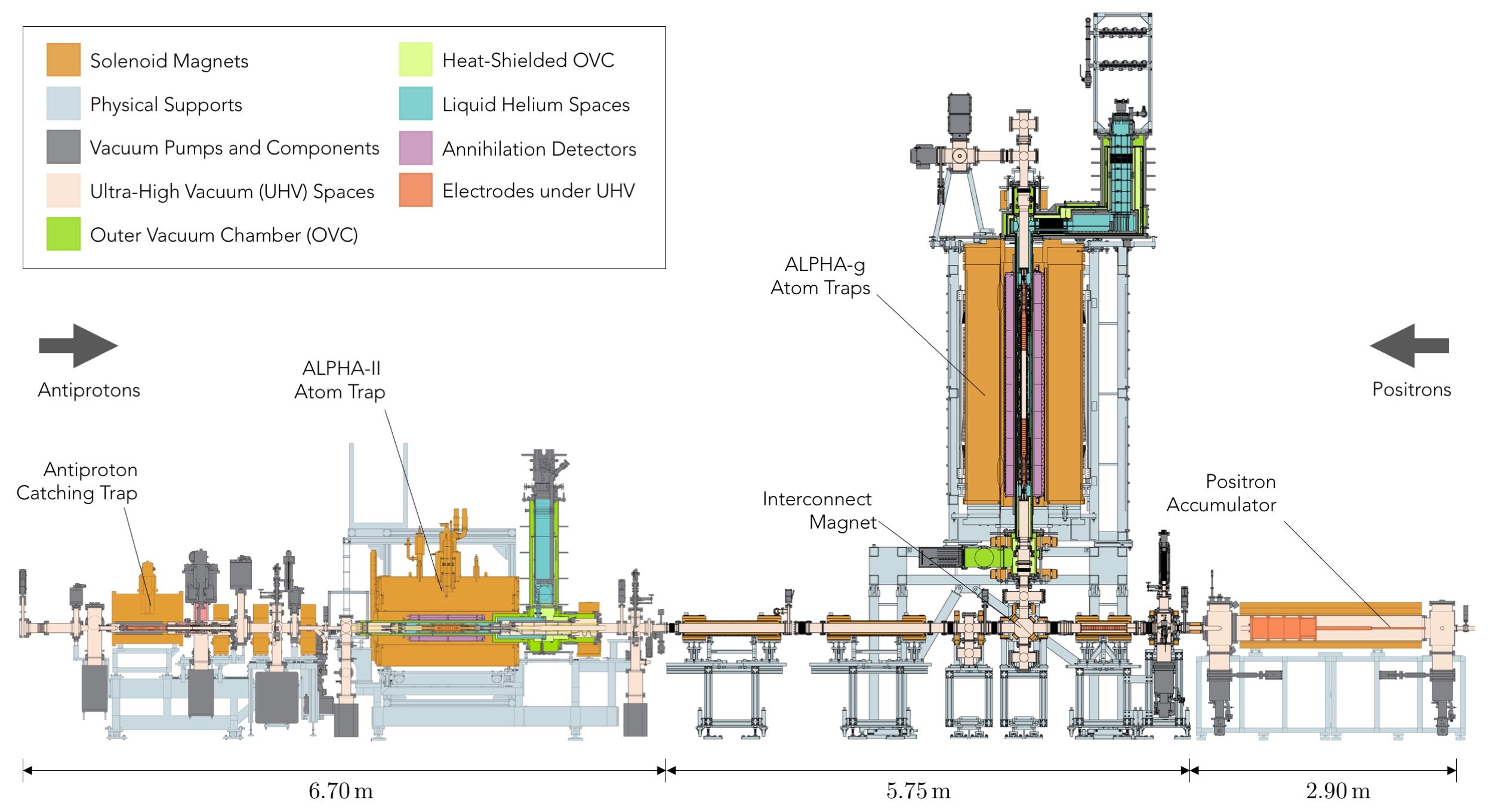 3
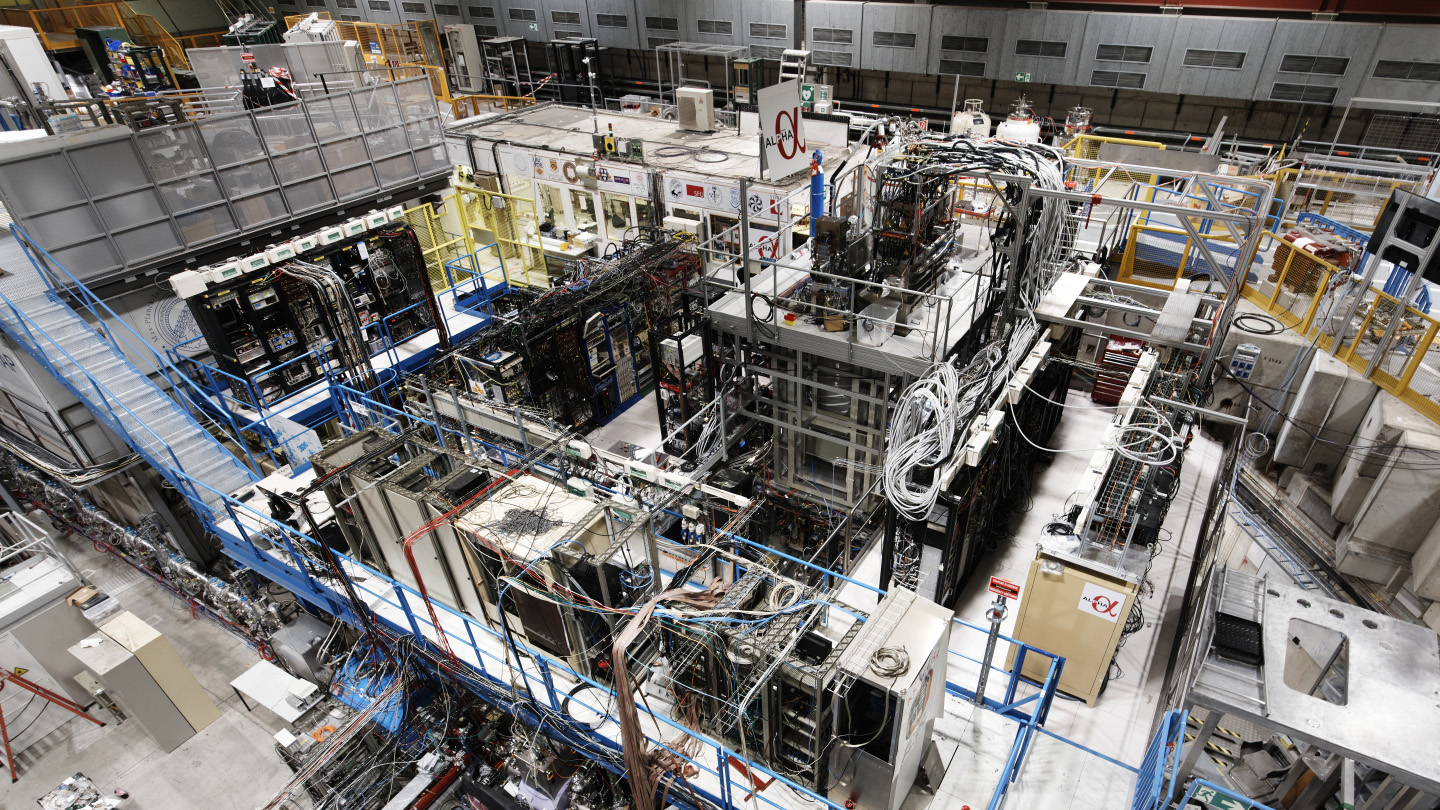 4
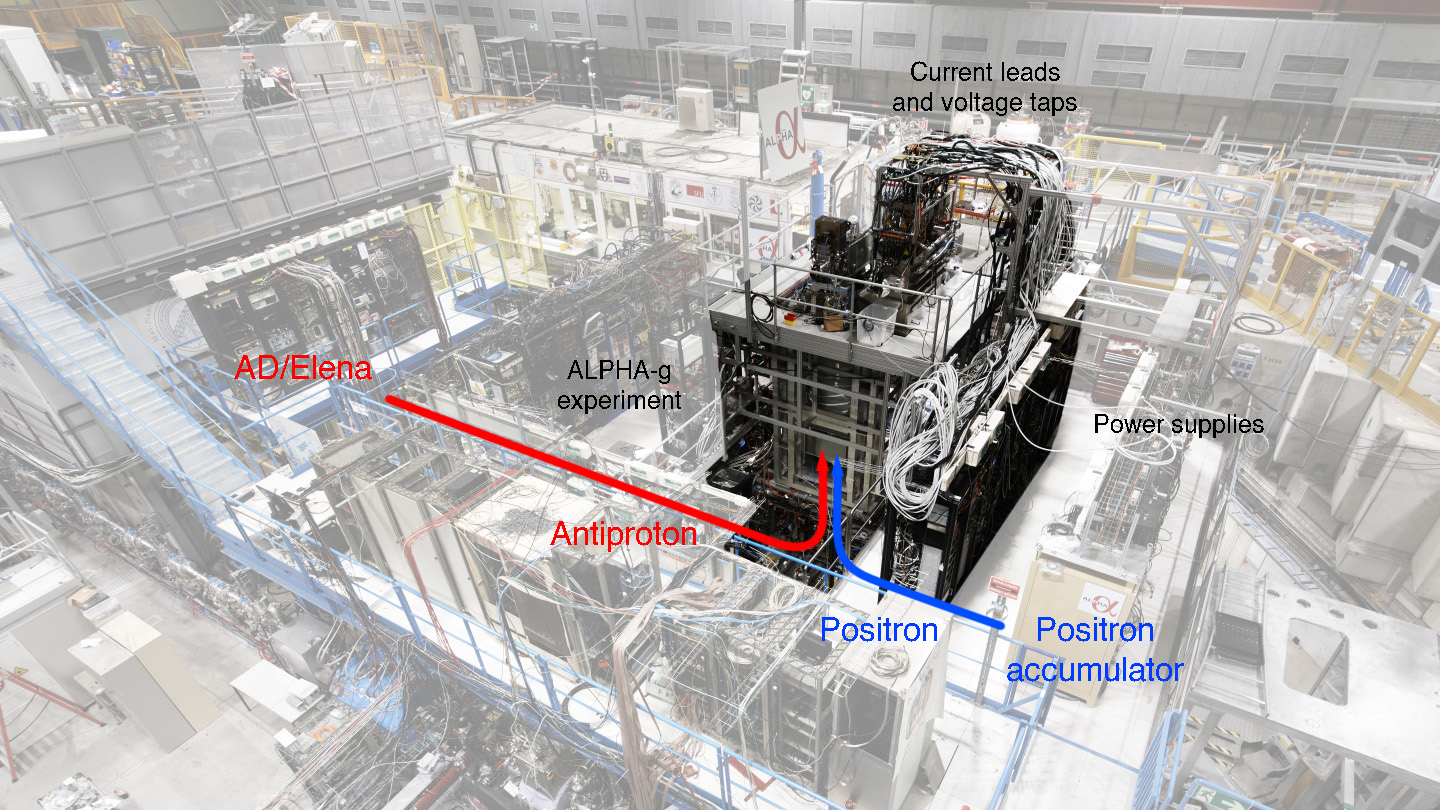 5
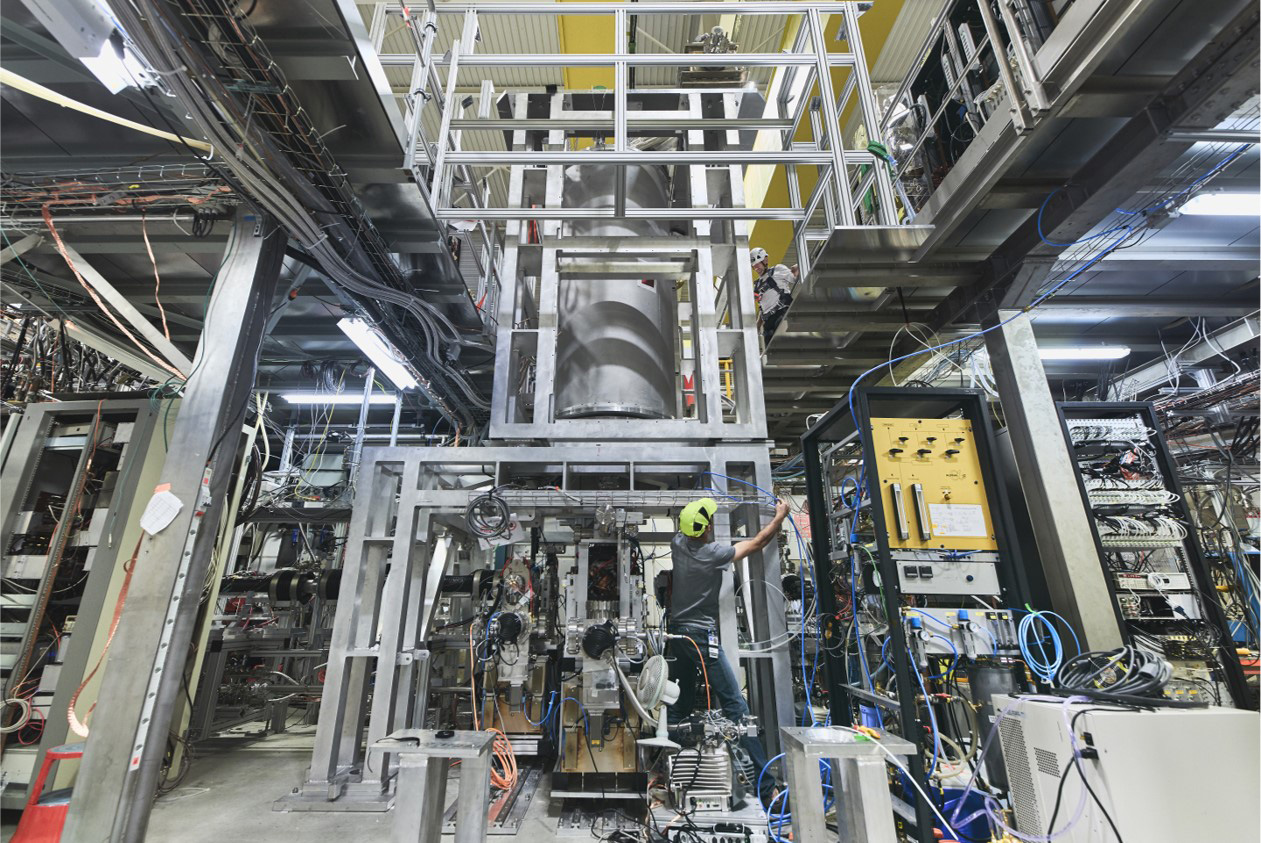 6
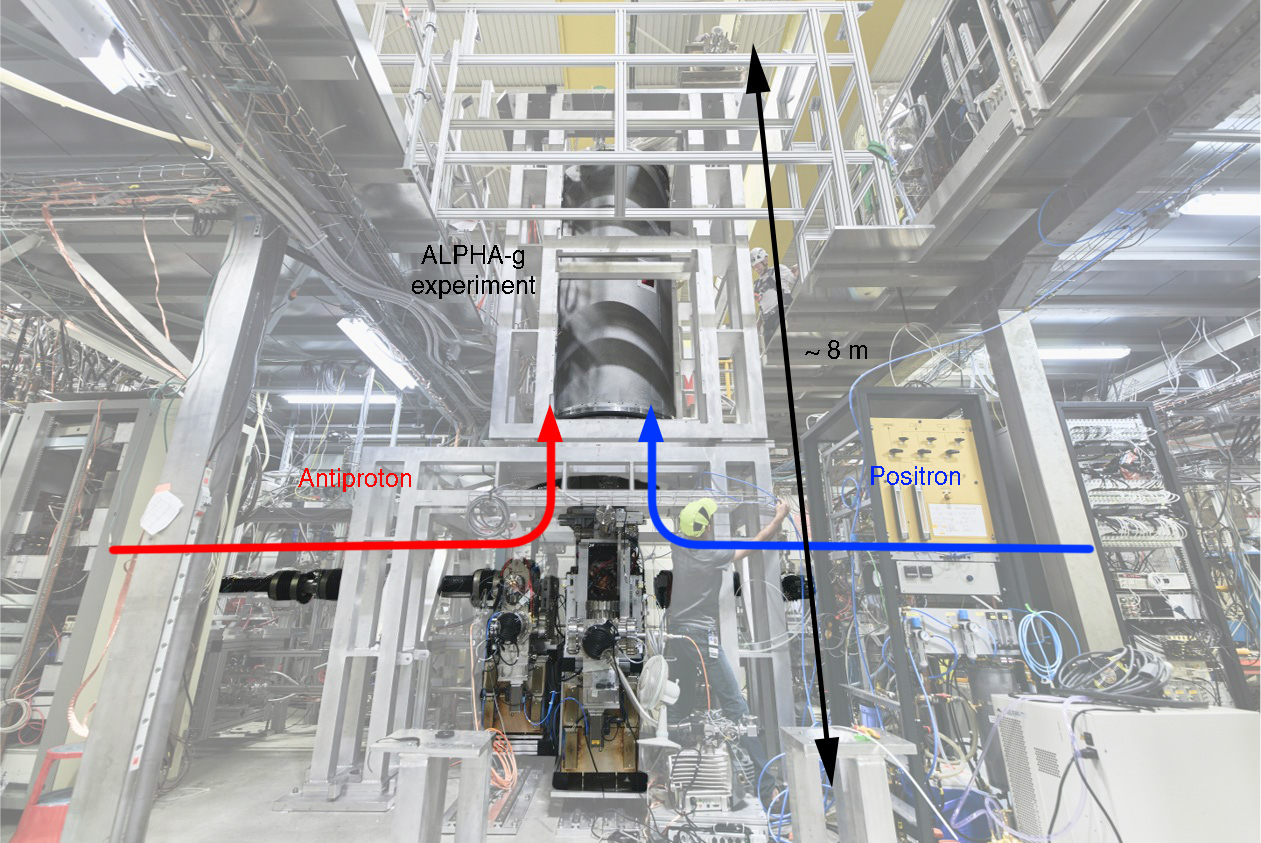 7
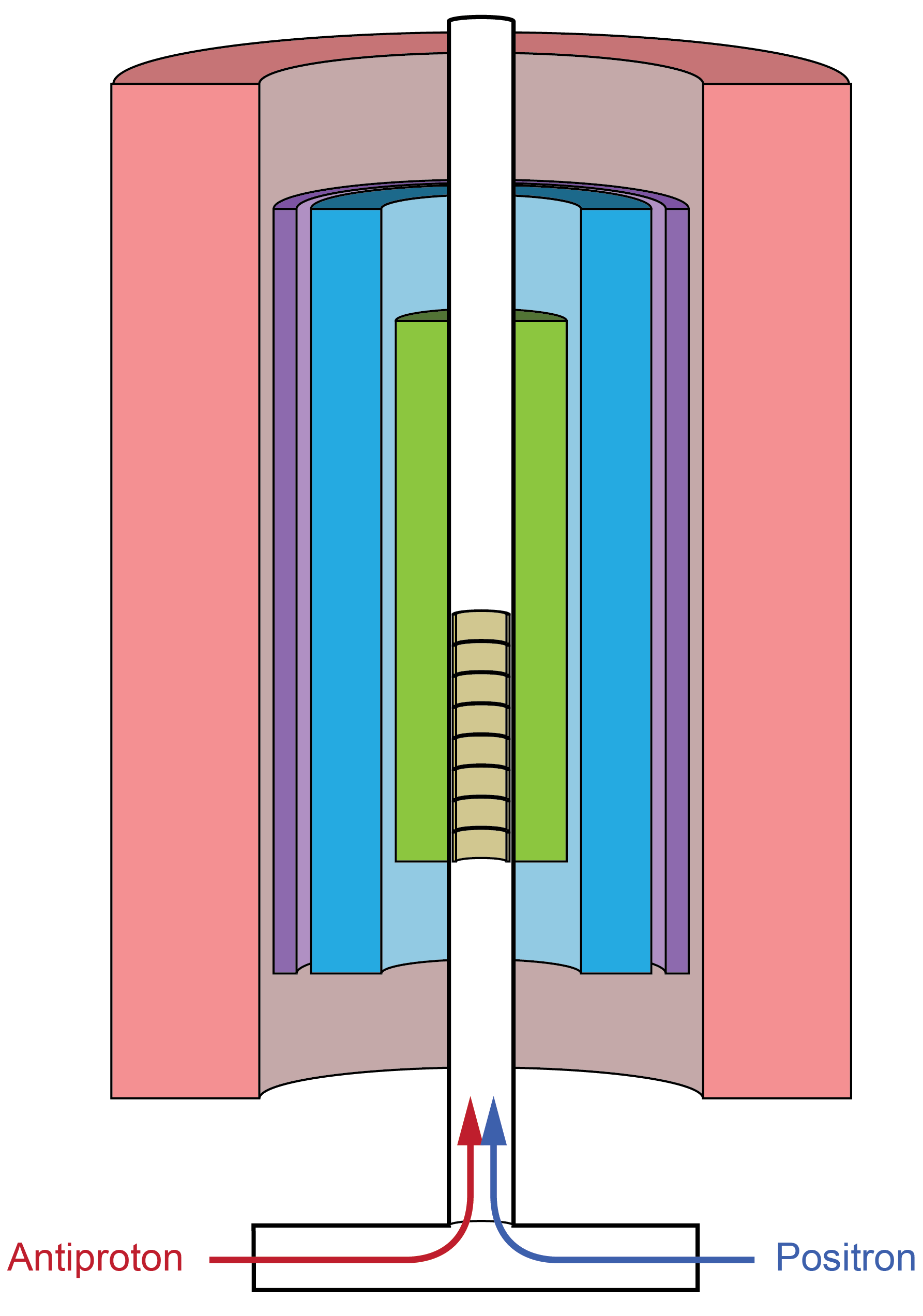 The ALPHA-g experiment
Penning trap
Catching and cooling plasmas
Mixing to create antihydrogen
Magnetic trap
Trapping anti-atoms
Release for gravity
Detector
Determine the behaviour of antihydrogen
Rejecting anything else
8
Magnetic minimum trap
Anti-atoms attracted to minimum in |B|
Radial confinement: octupole
Vertical confinement: mirror coils
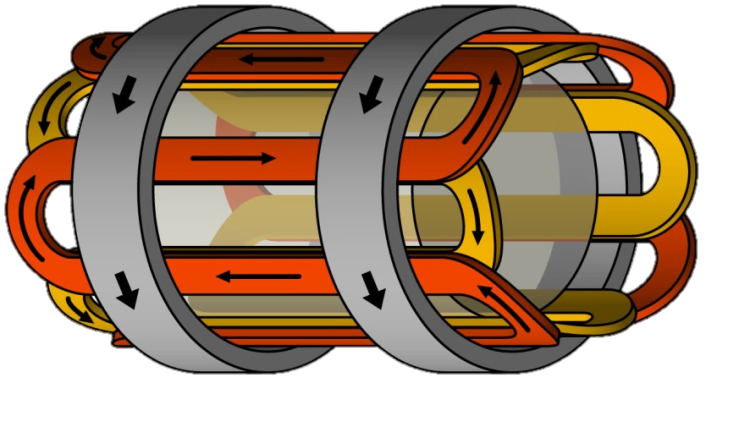 g
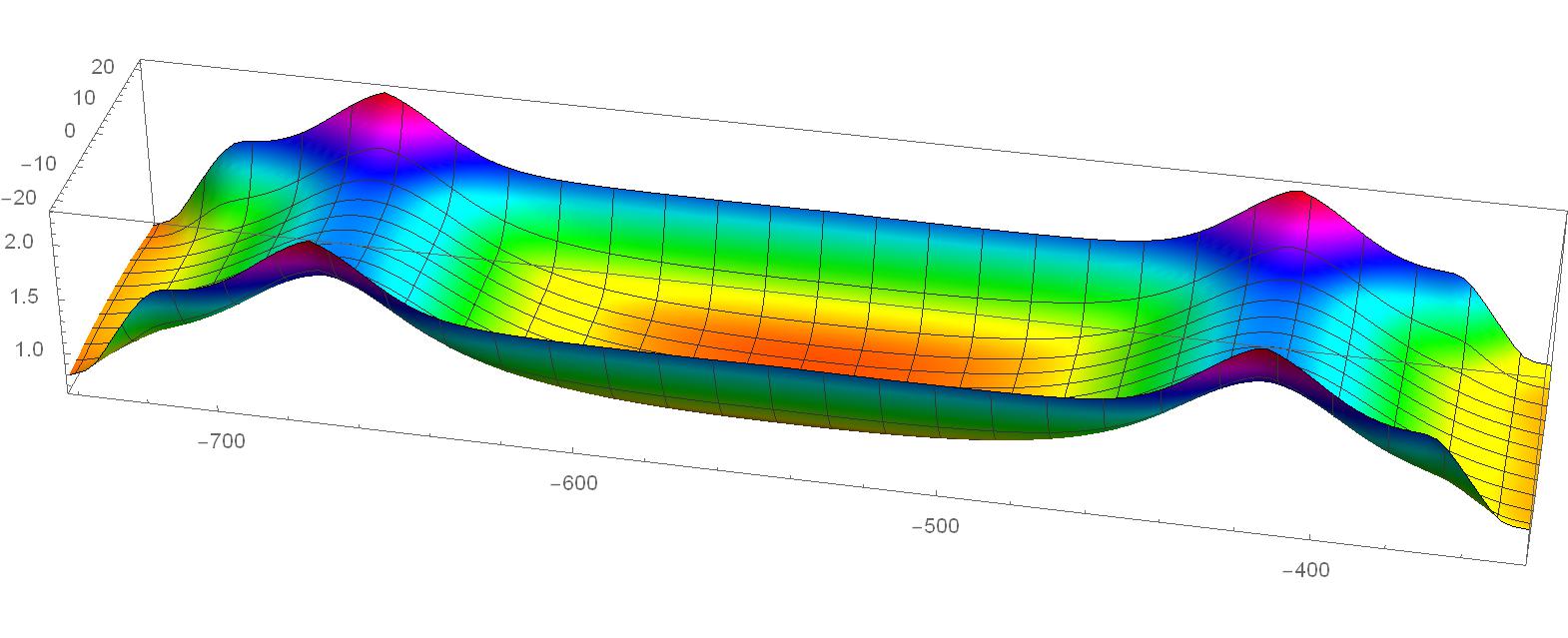 horizontal
octupole
mirror
mirror
|B|
vertical
9
Gravity measurement
Mirror coils slowly turned off
Observe antiatom escape, up or down
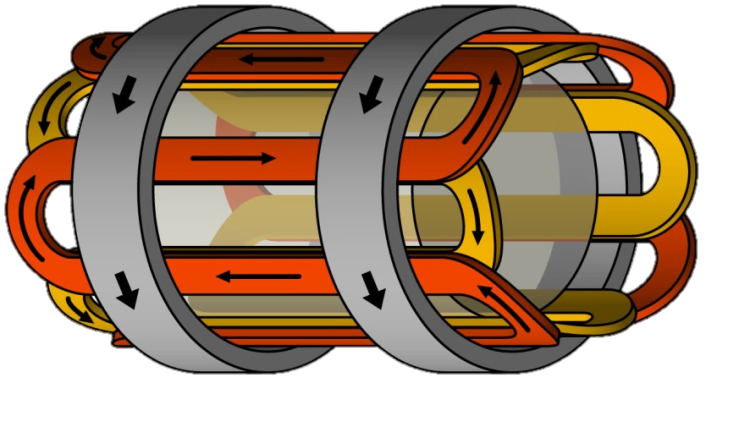 g
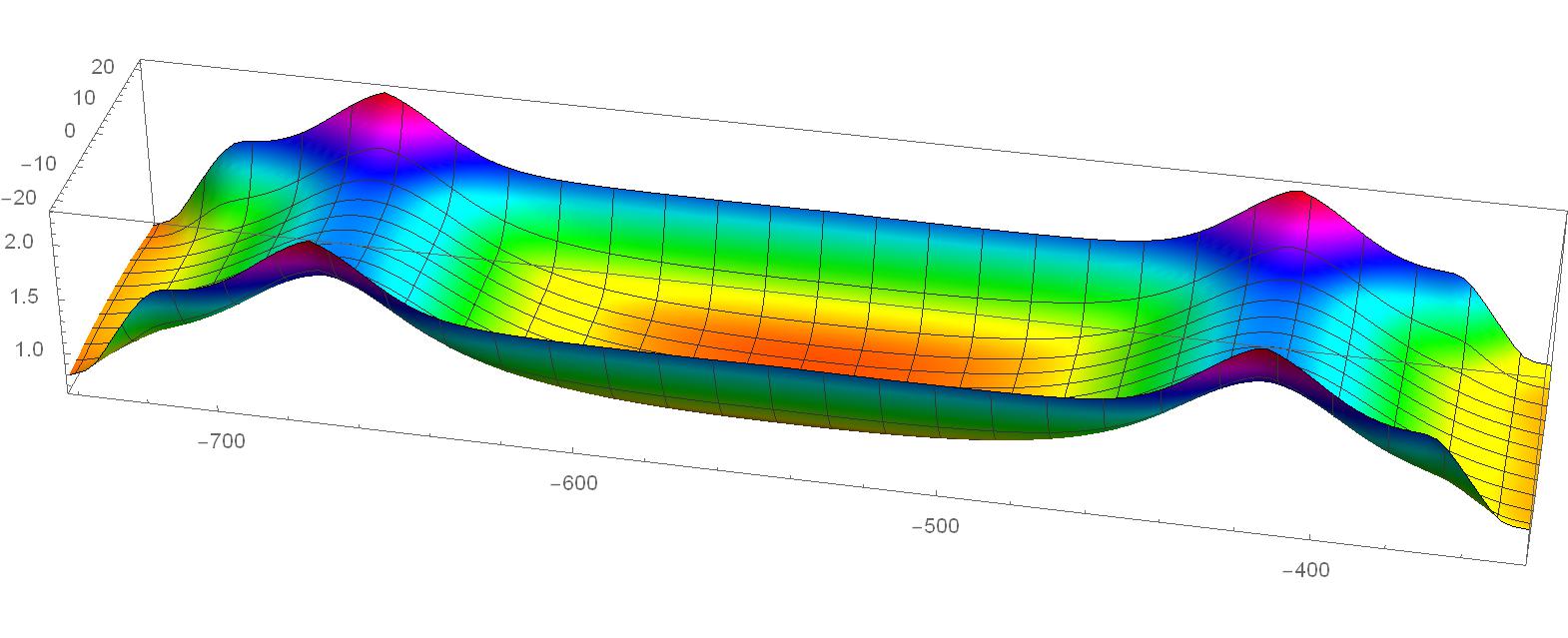 horizontal
octupole
mirror
mirror
|B|
vertical
10
Gravity measurement
11
Gravity measurement
Uncompensated trap favours “down”
Balanced escape require stronger bottom coil
Determine gravity by horizontal offset of the curve
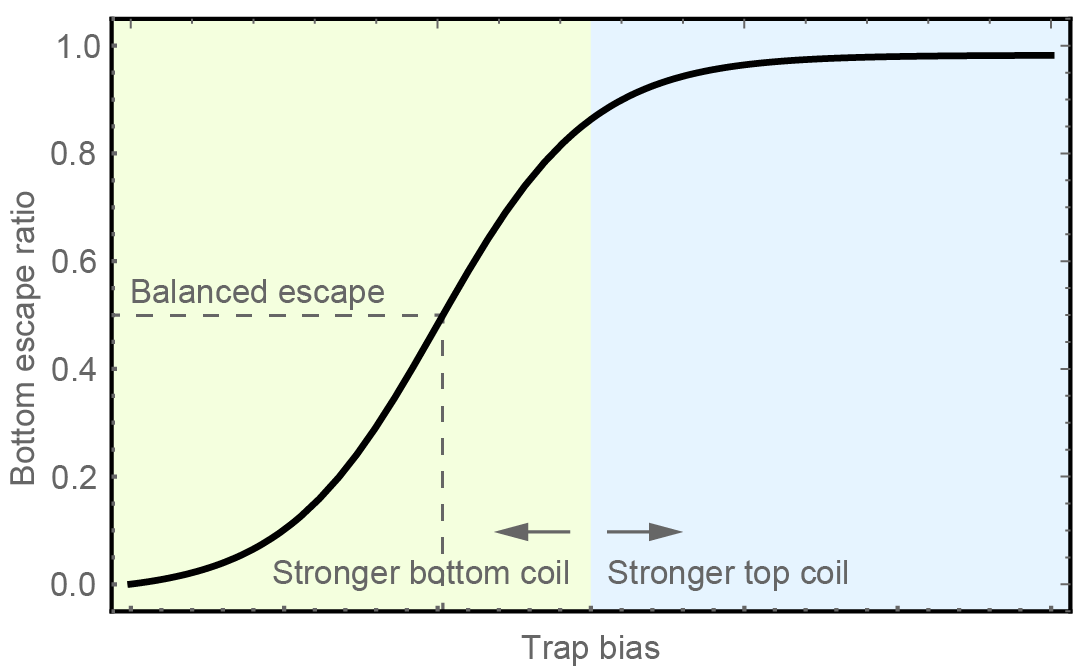 12
Challenges
Trapping antihydrogen
O(1011) decrease in energy
Method developed and refined in ALPHA and ALPHA-2
Precise field control
O(10-5) control in trap field
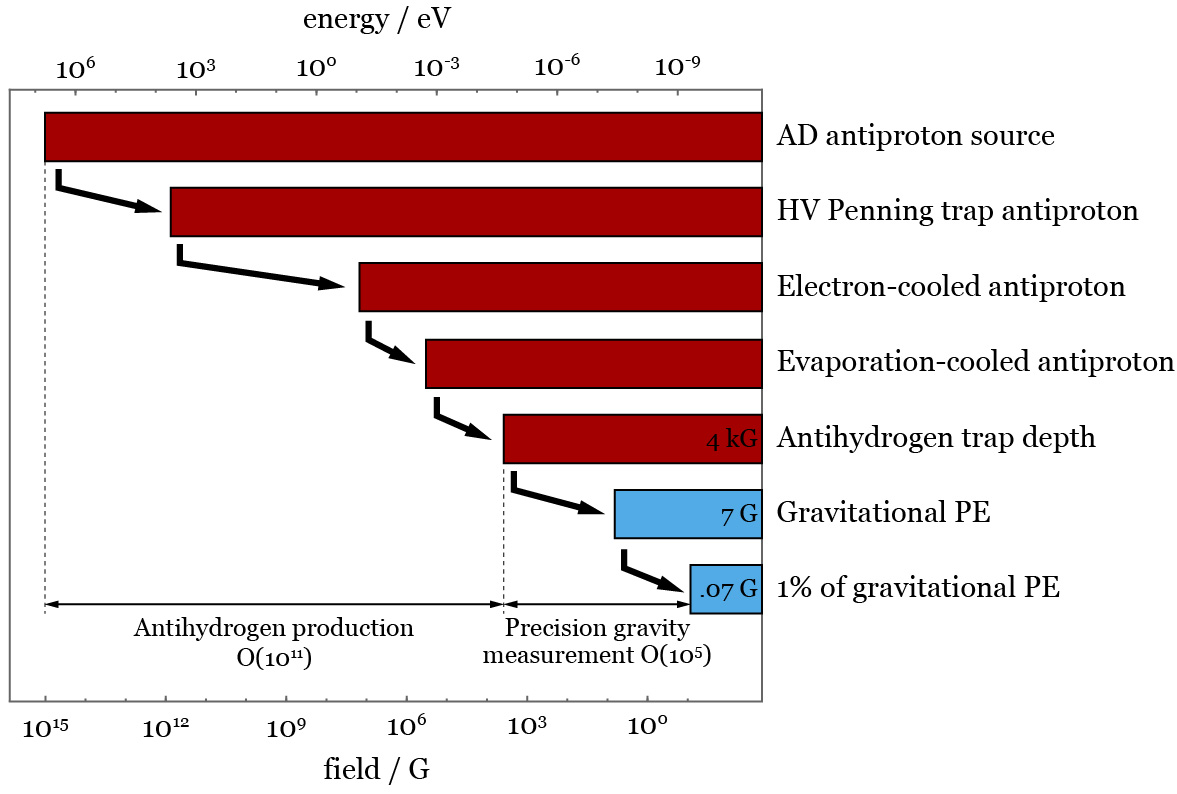 13
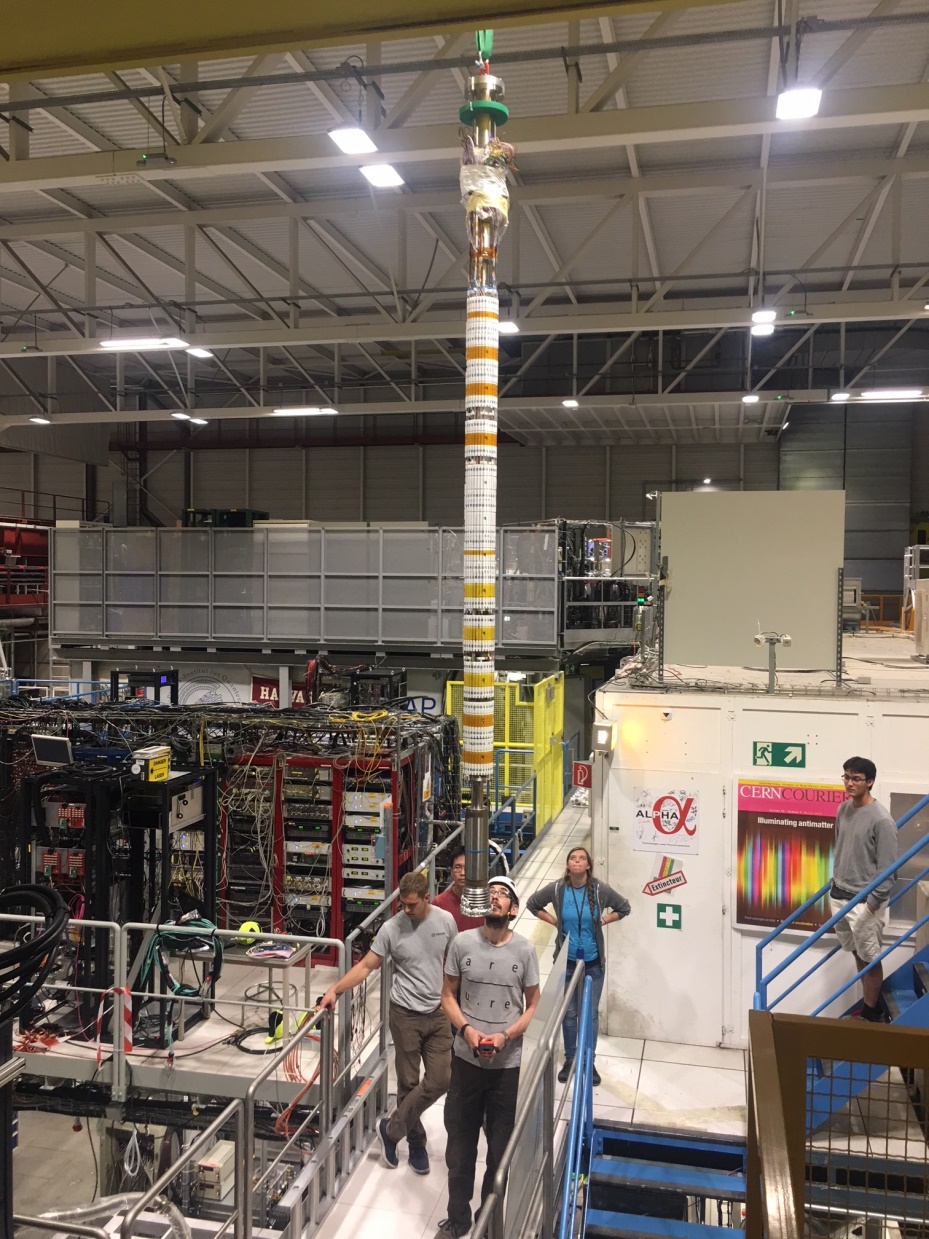 Inner
magnets
3 m
14
Inner magnet geometry
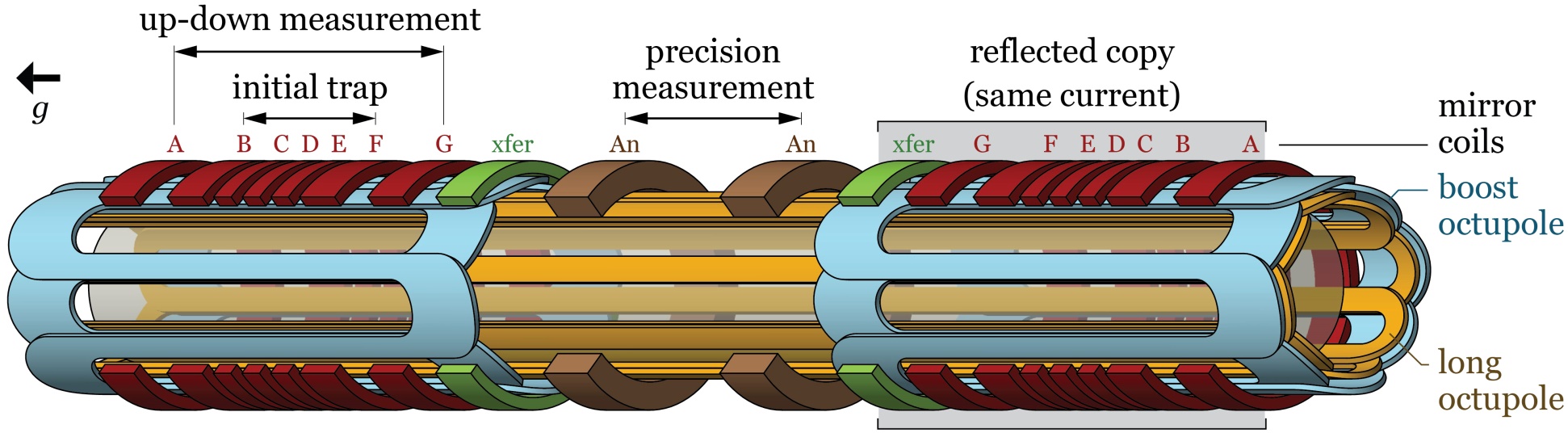 Centre: Precision measurement
Bottom: Stronger trap
Top: reflected copy
Why the complicated trap?
15
1. Persistent field
Induced field in superconductor
Current loops induced in response to field changes
History-dependent




Mitigation:
Weak magnets
Thin, numerous NbTi filaments
Symmetrise magnetic history
Neighbouring strong trap for initial trapping
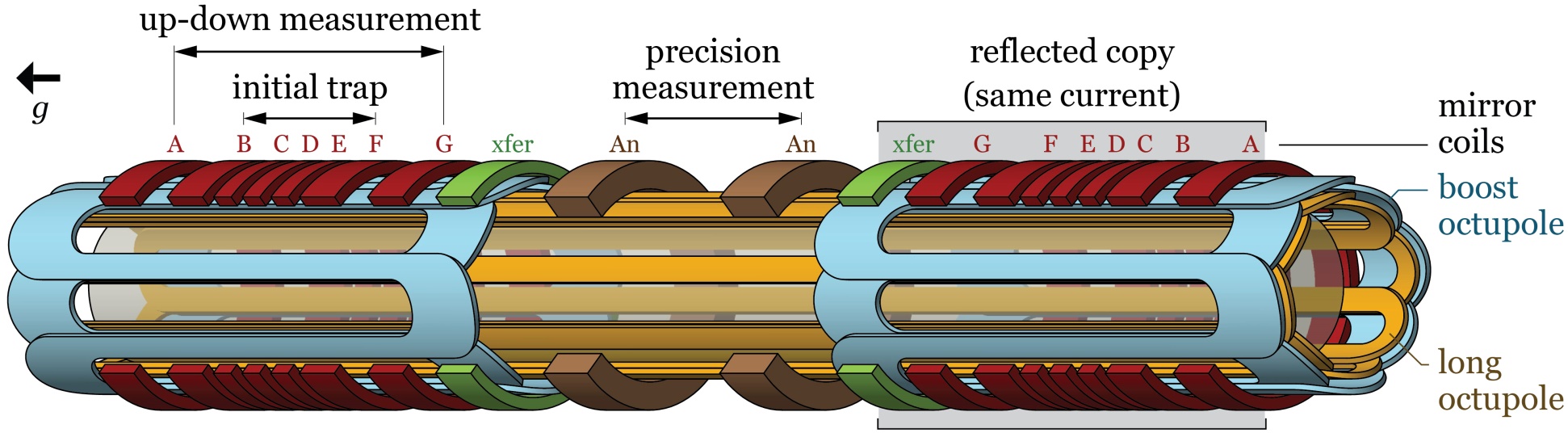 16
2. Wire placement
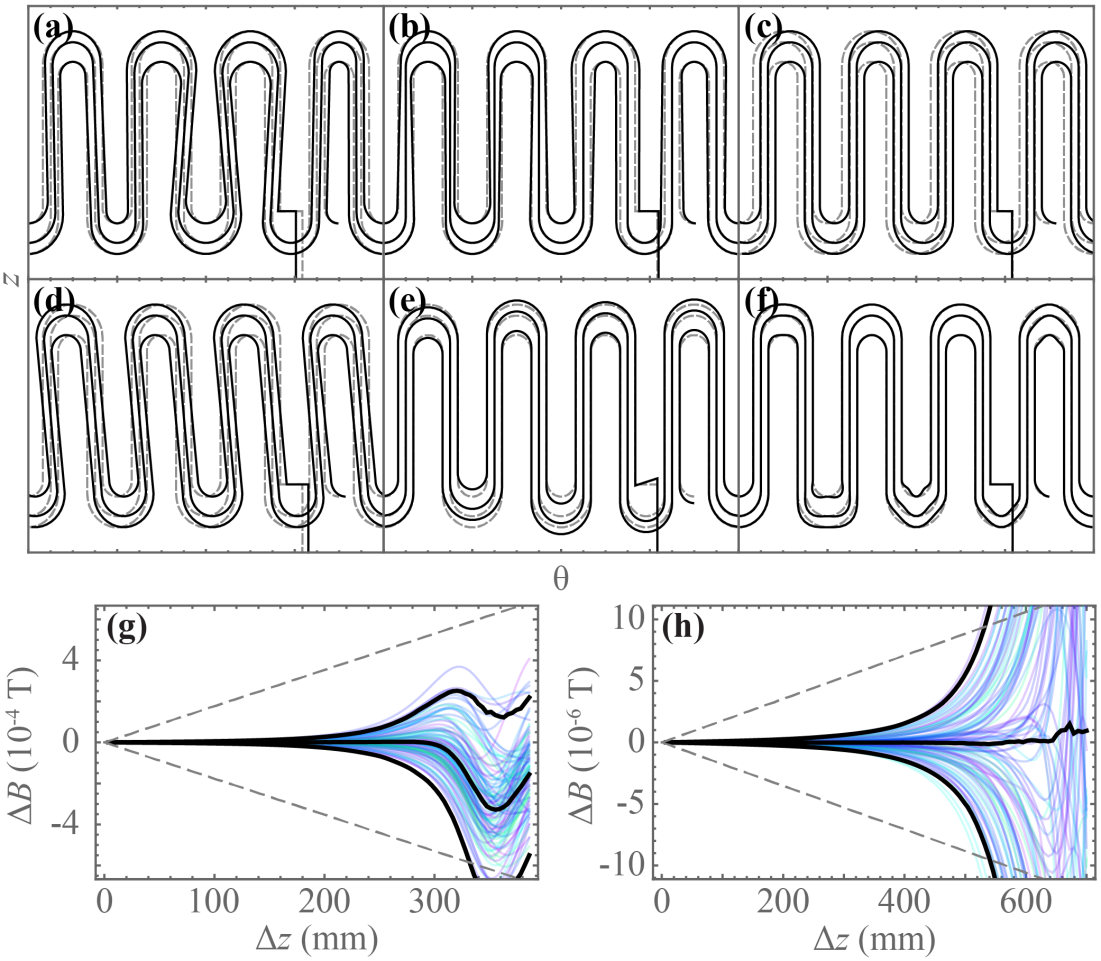 Octupole winding
Wire-laying precisely controlled, but nothing is perfect
Field error most severe near end turns
Measurement regions avoid these regions
Long + short octupole minimises number of end turns near the precision region
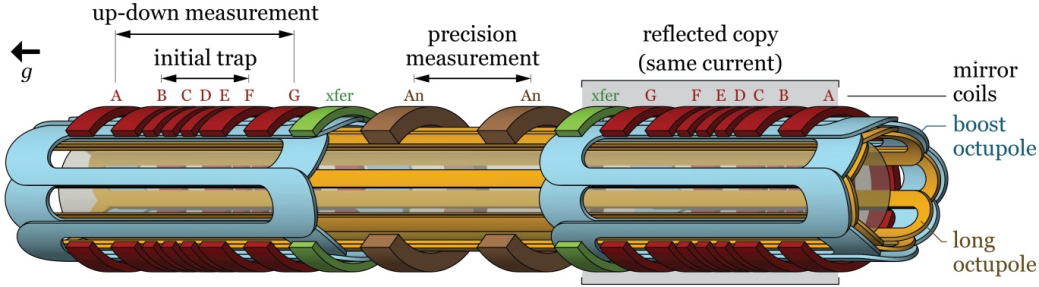 17
2. Wire placement
Coil winding
Each layer is macro-photographed and analysed to locate turns
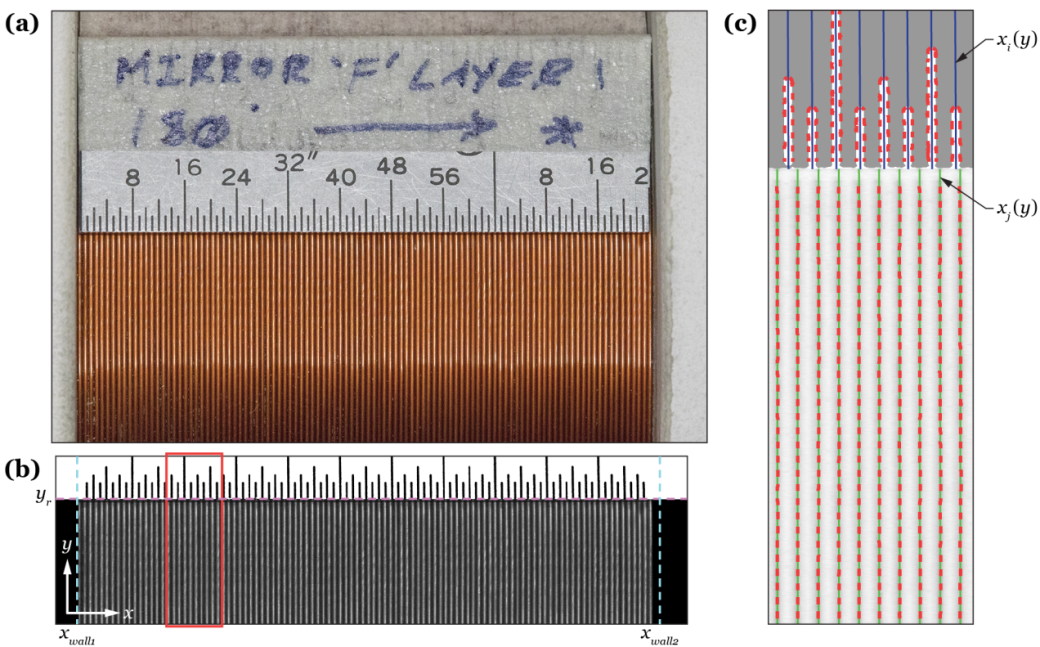 18
3. Separated DoF
bottom coil
top coil
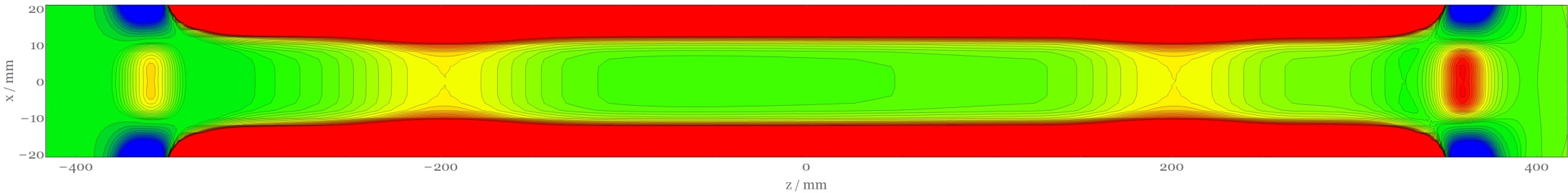 Energetic escape requires hitting pin hole with all energy allocated to z
Slow (x,y) and z energies mixing
Anti-atoms mostly escape off-axis, at much later time
Must tailor on- and off-axis fields
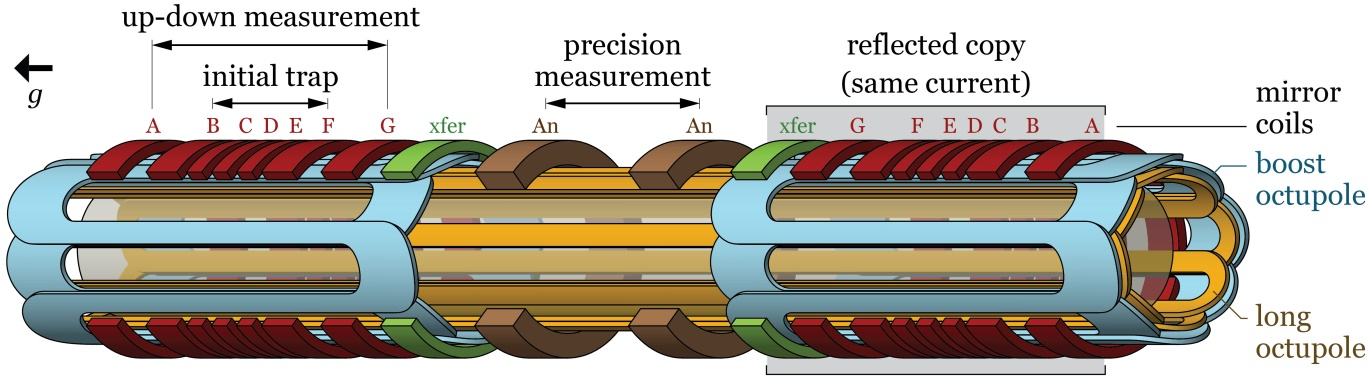 19
3. Separated DoF
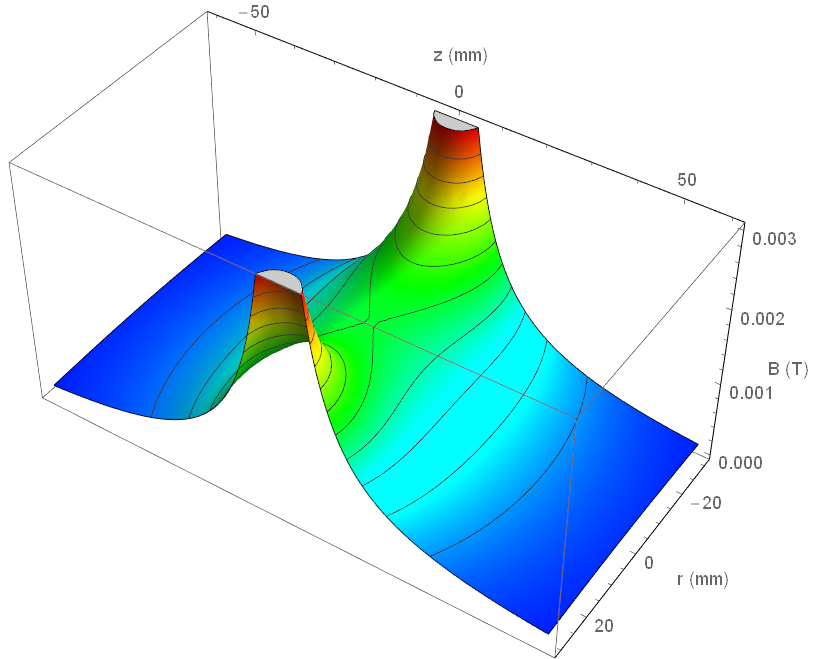 A coil’s field is saddle-shaped
20
3. Separated DoF
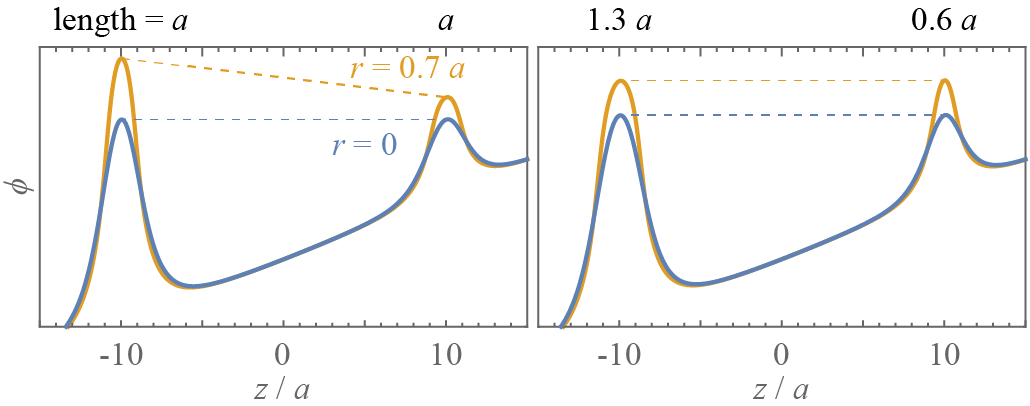 Two coils at different currents cannot form equal barriers for all r
Even messier picture with octupole contribution
Correctors implemented to improve trap bias uniformity across r
gravity gradient
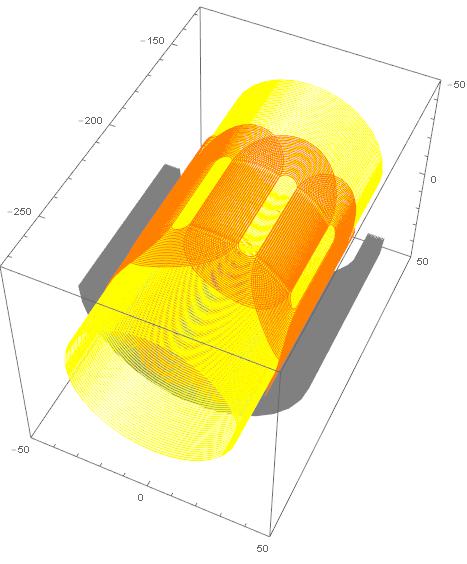 Corrector coil
Corrector octupole
Main mirror coil
21
4. Current supply
Extremely fine current control on barrier coils
Common mode: 70 A to ~0 A, no specific precision requirement
Difference: ~ 0.1 A, precise to ~1 mA
Two completely separate PS: 10 ppm
One bulk current supply and one “tickle” supply: 10000 ppm
Two currents measured by DCCT and fed back to power supplies PID control
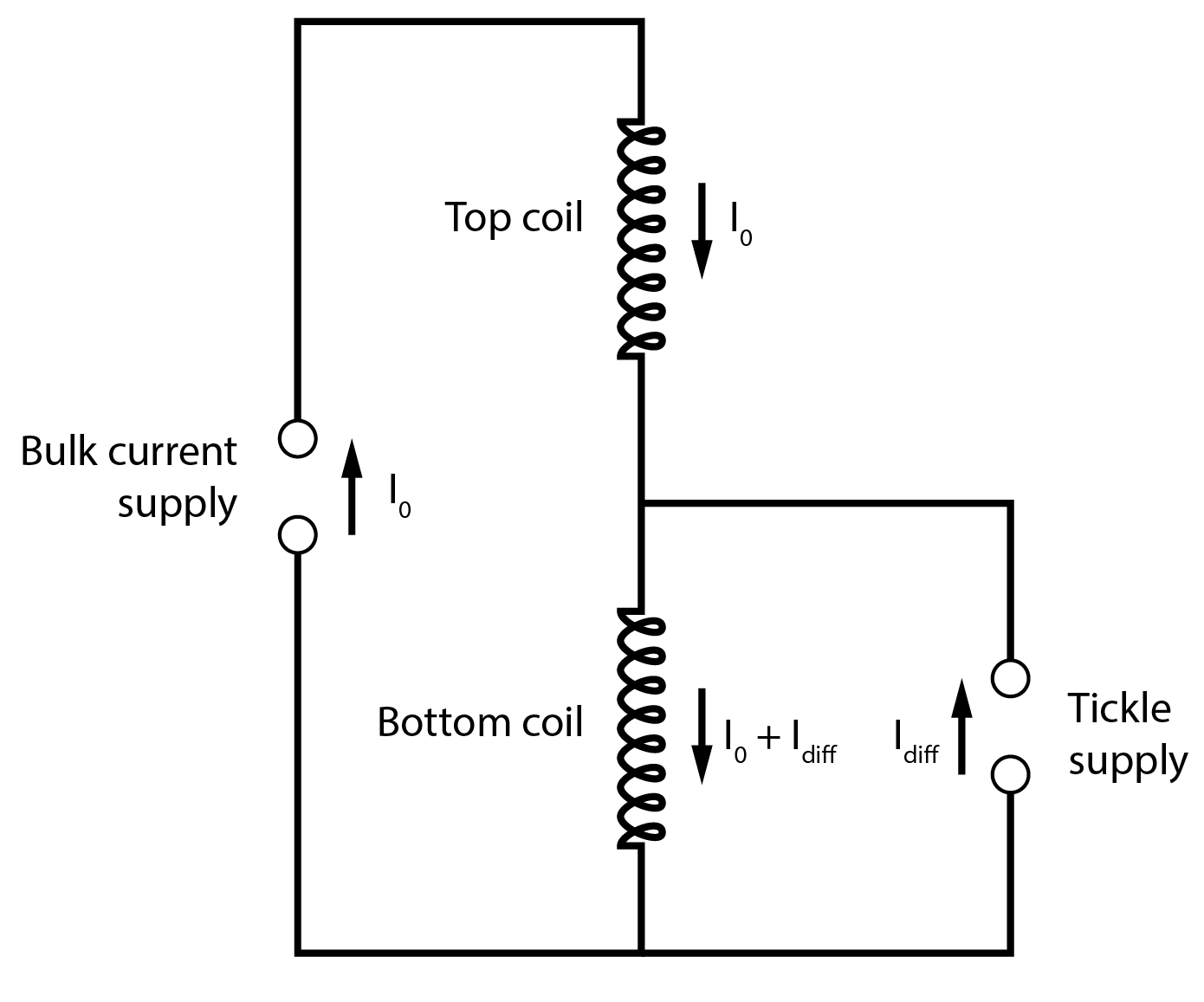 22
5. Background solenoid uniformity
Affects gravity measurement due to field gradient
As-built
~20 G non-uniformity
With outer shims
~4 G non-uniformity
Compensate by adjusting mirror coil currents
Possible future inner shims
~0.02 G non-uniformity
Reduced coil adjustment
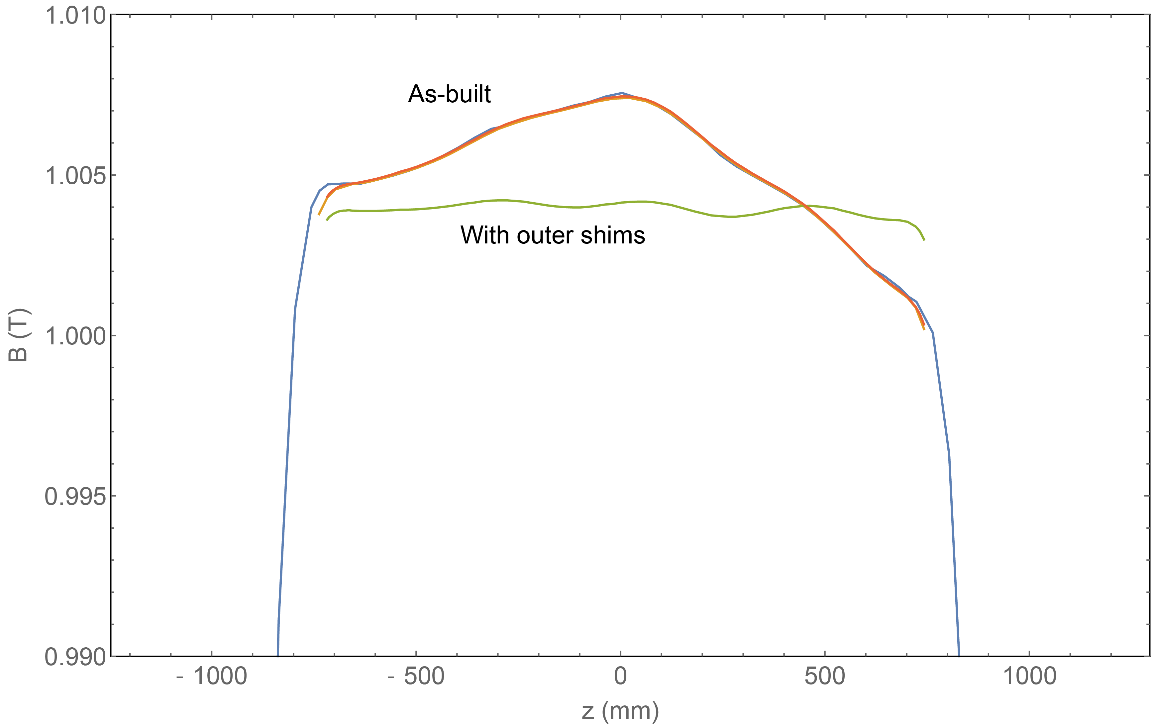 23
Performing a first measurement
24
An “up-down” measurement
Using only the bottom set of magnets
Pro
Deeper trap, more statistics
Fewer magnet elements needed
Con
Less accurate field – more persistence effect, no correctors
Cannot use the long octupole
Aiming to resolve the direction of gravity on antihydrogen
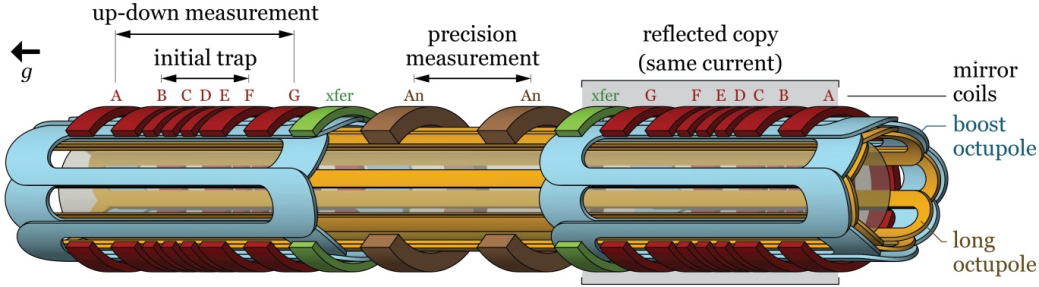 25
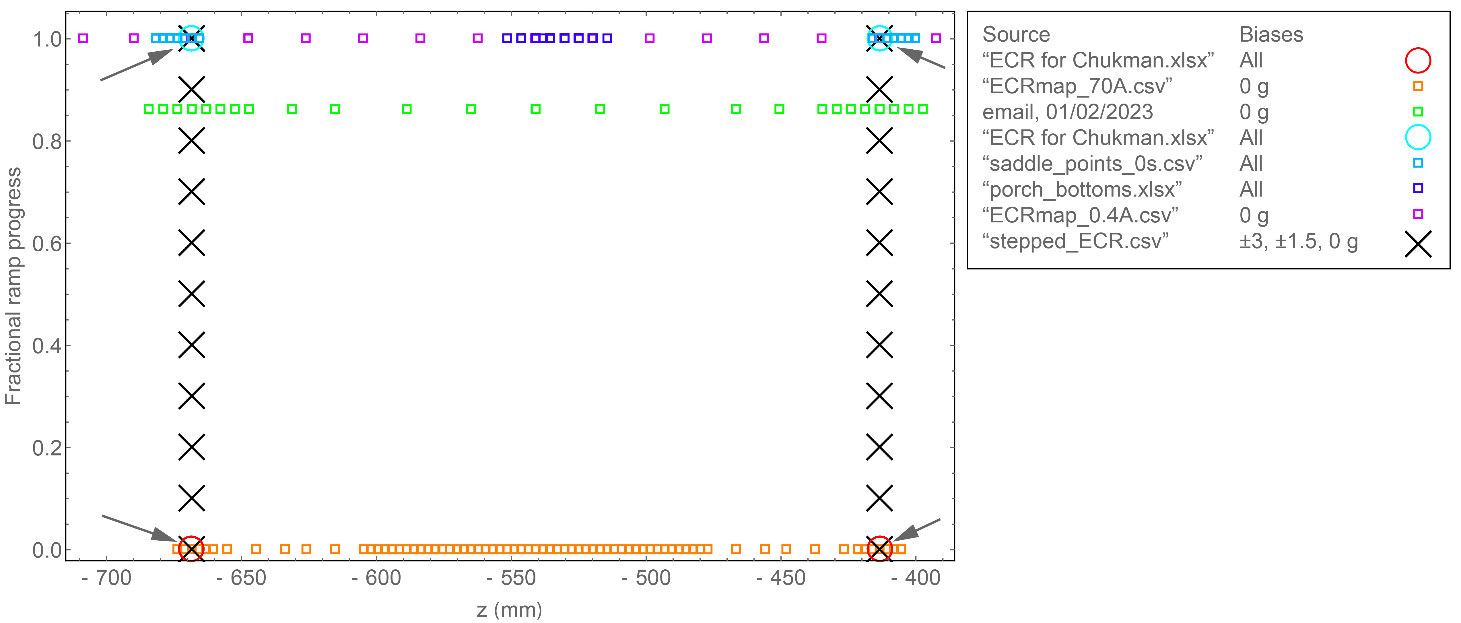 Magnetometry
Persistence effect is inevitable
Measure field and adjust current, to maintain trap bias throughout release ramp
ECR
Measures cyclotron frequency in Penning trap
Slow measurement process
Magnetron counting
Measures the phase of ExB drift of Penning trap plasmas
Fast measurement
Less accurate than ECR
Able to control relative trap bias to ~0.1 Gauss
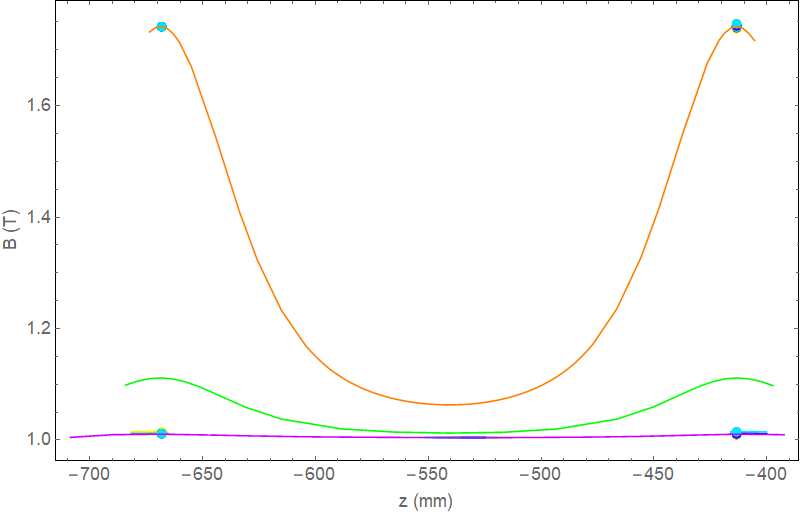 26
Field model
Magnetometry results are integrated into a 3D field model









O(1 Gauss) precision, much better around the saddle points
Particle pusher uses field to evolve anti-atoms through the entire experimental sequence
Obtain the expected escape bias as a function of gravitational acceleration
Field model is critical as antiatoms escape off-axis
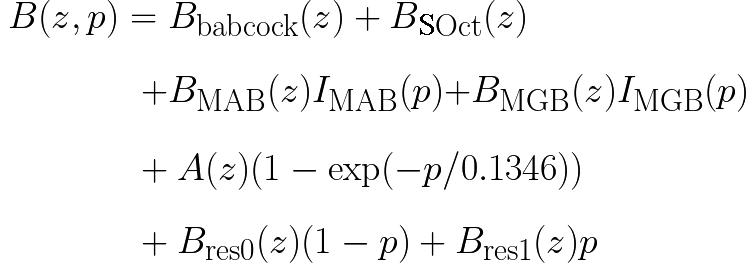 Wire model field, from currents we provide
Exponentially saturating component
from magnetron results
Field we 
don’t control
Residual to account for ECR
27
Experiment progress
In 2022: performed experimental release at 13 trap biases
Results being analysed and compared to simulation
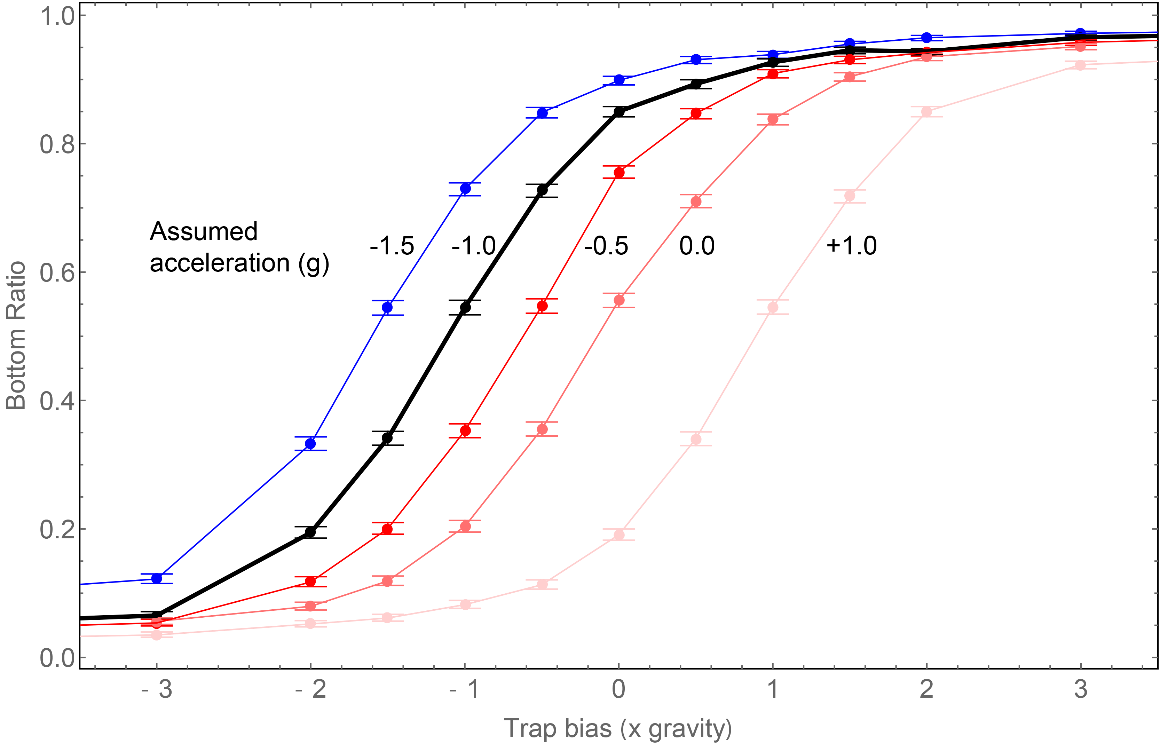 28
Future precision
Using the proper precision region
Steepness of escape balance curve closely affects sensitivity
Long ramp = more chance anti-atoms can escape on-time, higher sensitivity
Down side:
Long window = more cosmics
Depends on our ability to reject cosmics
Other factors like current noise and anti-atom temperature
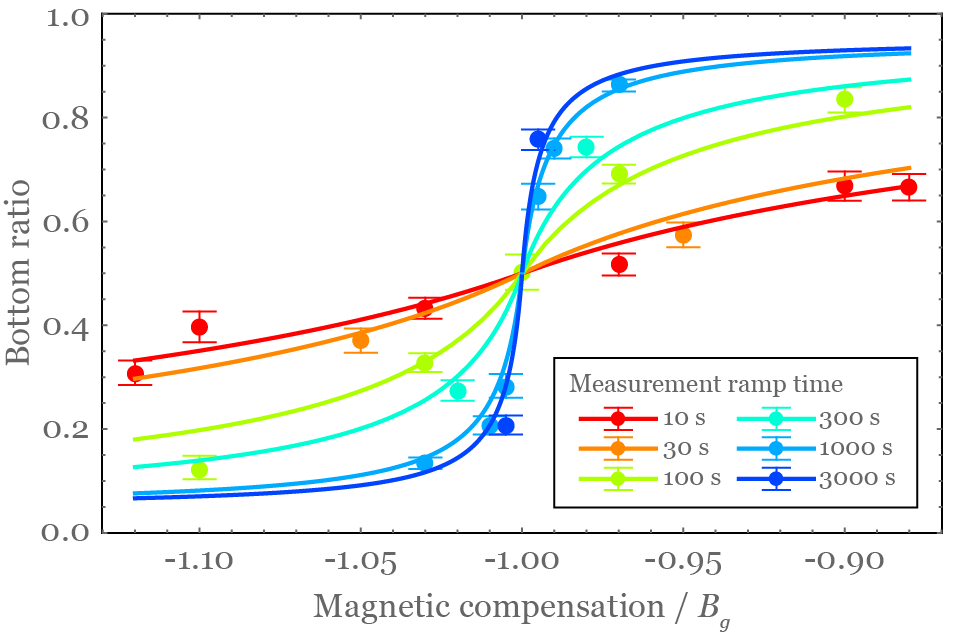 29
HAICU
30
Interferometer
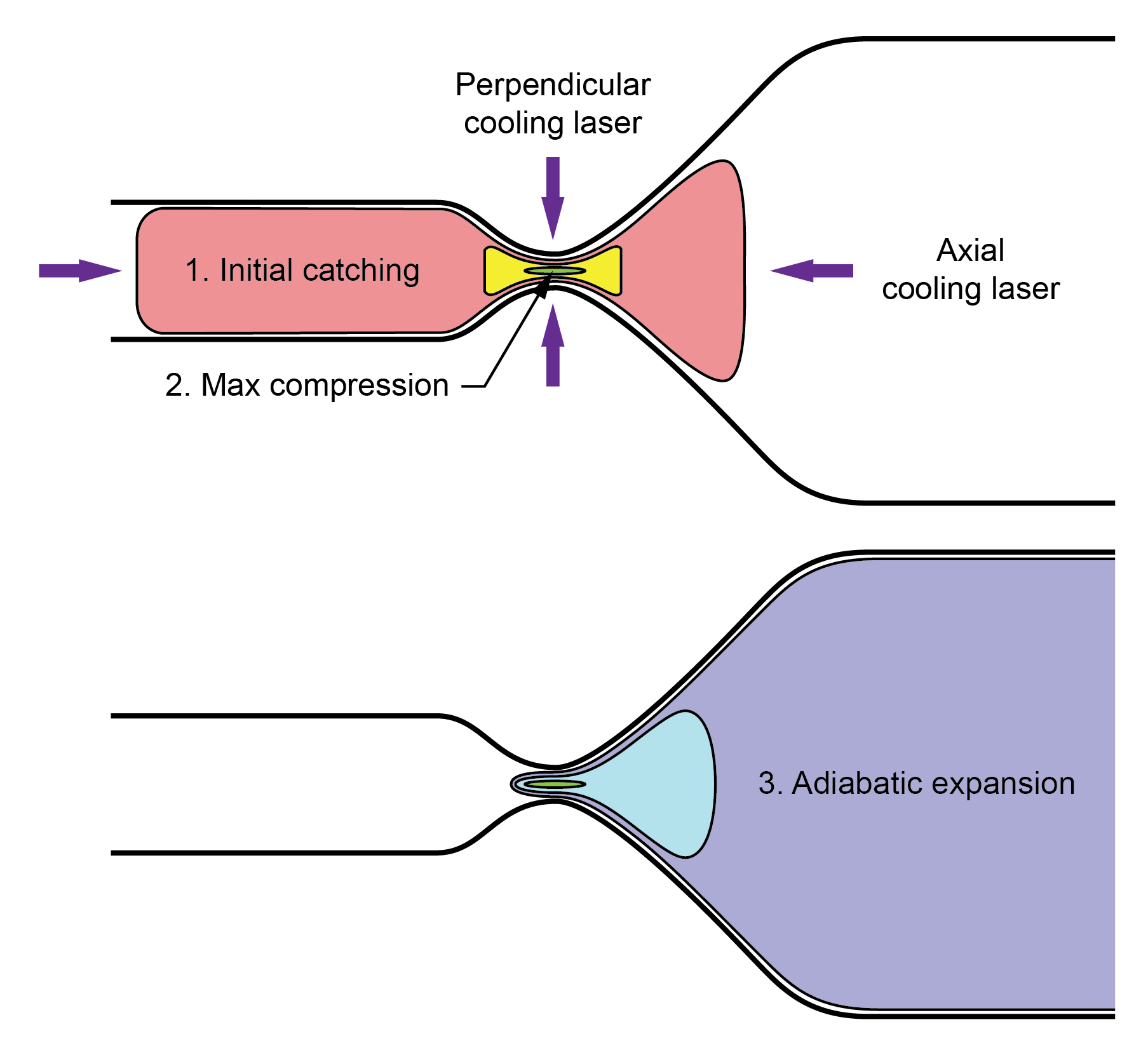 Raman interferometer: 
Weighing atoms without field
Coherent interrogation during free-fall
10-2 vs 10-14 precision
Requires extremely slow atoms
Beyond Doppler laser cooling with magnetic compression
Special magnetic trap with a “neck”
Bitter magnet trap
Bitter magnet trap with a neck
Superconducting trap with a much stronger neck
31
Bitter magnet development
Water-cooled, normally conducting
350 A, 5 kW test coil
Test of fabrication and assembly technique
32
Magnetic trap prototype
High power density winding
1800 A, 80 kW quadrupole
350 A, 10 kW mirror coils
0.2 T trap depth on a 0.3 T background
10 L/s cooling water
Axial and perpendicular optical access for laser cooling
In final design stage
Experiment located in meson hall extension
Uses hydrogen atom as proxy
Aiming for commissioning by end of 2023
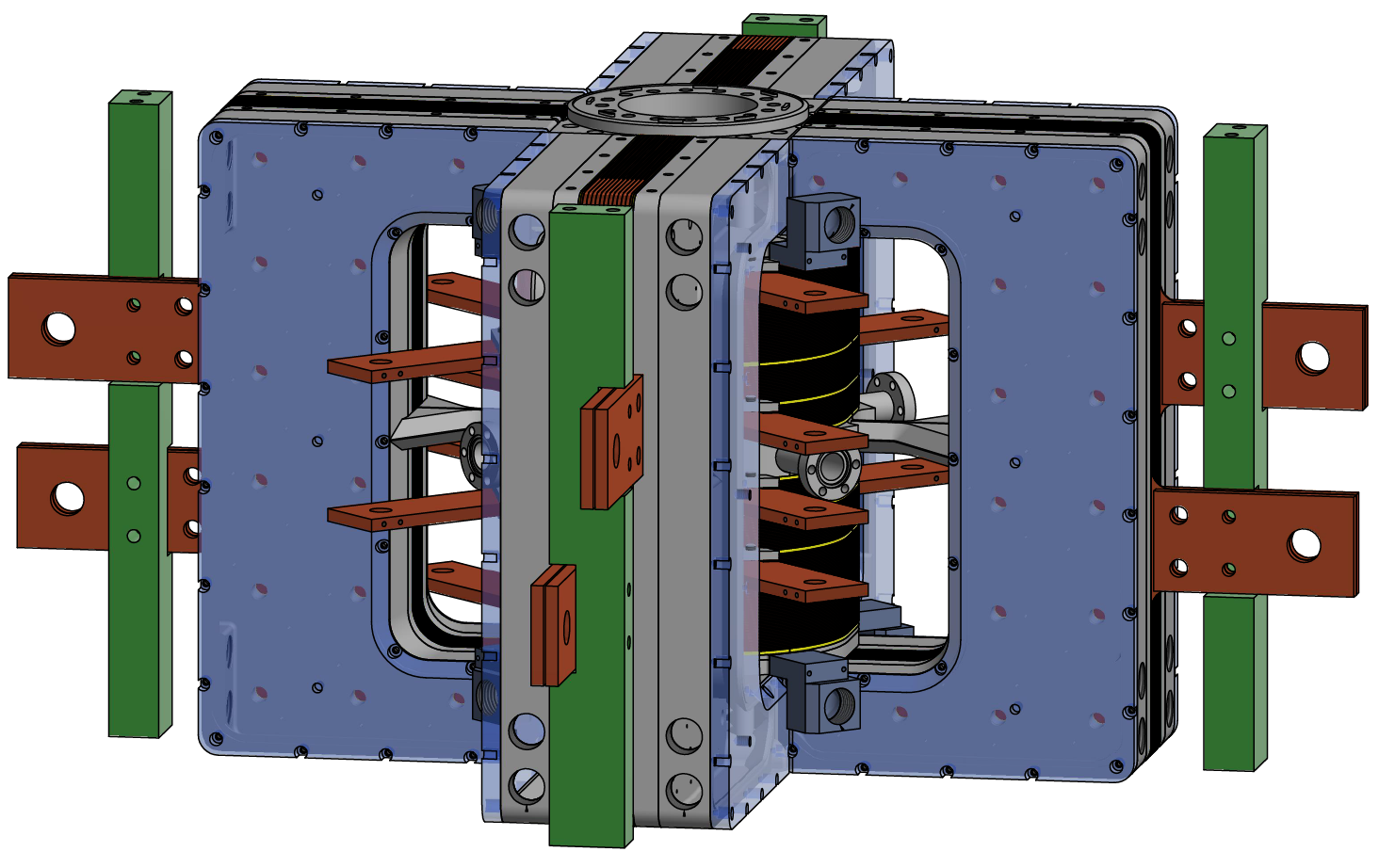 33
The big picture
ALPHA-g design and construction: a decade-long effort
Magnet
Detector
Current control
Beamline
Cryostat
Vacuum system
Penning trap
Sequencer
Laser and optics
Microwave
Diagnostic stations
First physics in 2022
Moving towards 1% precision
Planning for an interferometer
34